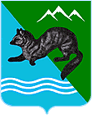 Комитет по бюджету и финансам администрации Соболевского муниципального 
района Камчатского края

  
Проект бюджета Соболевского муниципального района
на 2017 год и 
на плановый период 2018 и 2019 годов
Глоссарий
Бюджет - форма образования и расходования денежных средств, предназначенных для финансового обеспечения задач и функций государства и местного самоуправления.
Консолидированный бюджет - свод бюджетов бюджетной системы Российской Федерации на соответствующей территории (за исключением бюджетов государственных внебюджетных фондов) без учета межбюджетных трансфертов между этими бюджетами.
Бюджетная система Российской Федерации - основанная на экономических отношениях и государственном устройстве Российской Федерации, регулируемая законодательством Российской Федерации совокупность федерального бюджета, бюджетов субъектов Российской Федерации, местных бюджетов и бюджетов государственных внебюджетных фондов.
Доходы бюджета - поступающие в бюджет денежные средства, за исключением средств, являющихся в соответствии с настоящим Кодексом источниками финансирования дефицита бюджета.
Расходы бюджета - выплачиваемые из бюджета денежные средства, за исключением средств, являющихся в соответствии с настоящим Кодексом источниками финансирования дефицита бюджета.
Дефицит бюджета - превышение расходов бюджета над его доходами.
Профицит бюджета - превышение доходов бюджета над его расходами.
Бюджетные ассигнования - предельные объемы денежных средств, предусмотренных в соответствующем финансовом году для исполнения бюджетных обязательств.
Межбюджетные трансферты - средства, предоставляемые одним бюджетом бюджетной системы Российской Федерации другому бюджету бюджетной системы Российской Федерации.
Дотации - межбюджетные трансферты, предоставляемые на безвозмездной и безвозвратной основе без установления направлений и (или) условий их использования.
Субсидии -  денежные средства, предоставляемые на условиях долевого финансирования нижестоящим бюджетам для осуществления их расходных обязательств по вопросам местного значения.
Субвенции – денежные средства, предоставляемые местным бюджетам на выполнение переданных полномочий государственных органов власти.
Ведомственная структура расходов бюджета - распределение бюджетных ассигнований, предусмотренных законом (решением) о бюджете, по главным распорядителям бюджетных средств, разделам, подразделам, целевым статьям, группам (группам и подгруппам) видов расходов бюджетов либо по главным распорядителям бюджетных средств, разделам, подразделам и (или) целевым статьям (государственным (муниципальным) программам и непрограммным направлениям деятельности), группам (группам и подгруппам) видов расходов классификации расходов бюджетов.
Условно утвержденные расходы - не распределенные в плановом периоде в соответствии с классификацией расходов бюджетов бюджетные ассигнования ( согласно статье 184.1 БК РФ общий объем условно утвержденных расходов на первый год планового периода должен составлять не менее 2,5%, на второй год планового периода - не менее 5% общего объема расходов бюджета (без учета расходов бюджета, предусмотренных за счет межбюджетных трансфертов из других бюджетов бюджетной системы Российской Федерации, имеющих целевое назначение).
Главный распорядитель бюджетных средств (ГРБС) - орган государственной власти (местного самоуправления), орган управления государственным внебюджетным фондом, или наиболее значимое учреждение науки, образования, культуры и здравоохранения, напрямую получающий(ее) средства из бюджета и наделенный правом распределять их между подведомственными распорядителями и получателями бюджетных средств.
Главный администратор доходов бюджета - определенный законом (решением) о бюджете орган государственной власти (государственный орган), орган местного самоуправления, орган местной администрации, орган управления государственным внебюджетным фондом, Центральный банк Российской Федерации, иная организация, имеющие в своем ведении администраторов доходов бюджета и (или) являющиеся администраторами доходов бюджета, если иное не установлено настоящим Кодексом.
Бюджетные обязательства - расходные обязательства, подлежащие исполнению в соответствующем финансовом году.
Денежные обязательства - обязанность получателя бюджетных средств уплатить бюджету, физическому лицу и юридическому лицу за счет средств бюджета определенные денежные средства в соответствии с выполненными условиями гражданско-правовой сделки, заключенной в рамках его бюджетных полномочий, или в соответствии с положениями закона, иного правового акта, условиями договора или соглашения.
Межбюджетные отношения - взаимоотношения между публично-правовыми образованиями по вопросам регулирования бюджетных правоотношений, организации и осуществления бюджетного процесса.
Источники финансирования дефицита бюджета - средства, привлекаемые в бюджет для покрытия дефицита (кредиты банков, кредиты от других уровней бюджетов, кредиты финансовых международных организаций, ценные бумаги, иные источники).
Муниципальная программа - система мероприятий и инструментов органов местного самоуправления политики, обеспечивающих в рамках реализации ключевых функций достижение приоритетов и целей политики органов местного самоуправления в сфере социально-экономического развития и безопасности.
Бюджетная роспись - документ, который составляется и ведется главным распорядителем бюджетных средств либо главным администратором источников финансирования дефицита бюджета в целях исполнения бюджета по расходам (источникам финансирования дефицита бюджета).
Расходные обязательства - обусловленные законом, иным нормативным правовым актом, договором или соглашением обязанности публично-правового образования (Российской Федерации, субъекта Российской Федерации, муниципального образования) или действующего от его имени казенного учреждения предоставить физическому или юридическому лицу, иному публично-правовому образованию, субъекту международного права средства из соответствующего бюджета.
Публичные нормативные обязательства - публичные обязательства перед физическим лицом, подлежащие исполнению в денежной форме в установленном соответствующим законом, иным нормативным правовым актом размере или имеющие установленный порядок его индексации, за исключением выплат физическому лицу, предусмотренных статусом государственных (муниципальных) служащих, а также лиц, замещающих государственные должности Российской Федерации, государственные должности субъектов Российской Федерации, муниципальные должности, работников казенных учреждений, военнослужащих, проходящих военную службу по призыву (обладающих статусом военнослужащих, проходящих военную службу по призыву), лиц, обучающихся (воспитанников) в государственных (муниципальных) образовательных учреждениях.
Бюджетная система
Бюджетная система Российской Федерации – совокупность бюджетов всех уровней
Федеральный уровень
Бюджеты государственных внебюджетных фондов РФ
Федеральный бюджет
Региональный уровень
Бюджеты территориальных  государственных внебюджетных фондов РФ
Бюджеты городов федерального значения
Муниципальный уровень
Бюджеты субъектов РФ
Бюджеты городских округов с внутритерри-ториальным делением
Бюджеты муниципальных районов
Бюджеты городских округов
Бюджеты городских и сельских поселений
Бюджеты внутригород-ских районов
Бюджетный процесс
Бюджетный процесс - деятельность органов государственной власти, органов местного самоуправления и иных участников бюджетного процесса по составлению и рассмотрению проектов бюджетов, утверждению и исполнению бюджетов, контролю за их исполнением, осуществлению бюджетного учета, составлению, внешней проверке, рассмотрению и утверждению бюджетной отчетности.
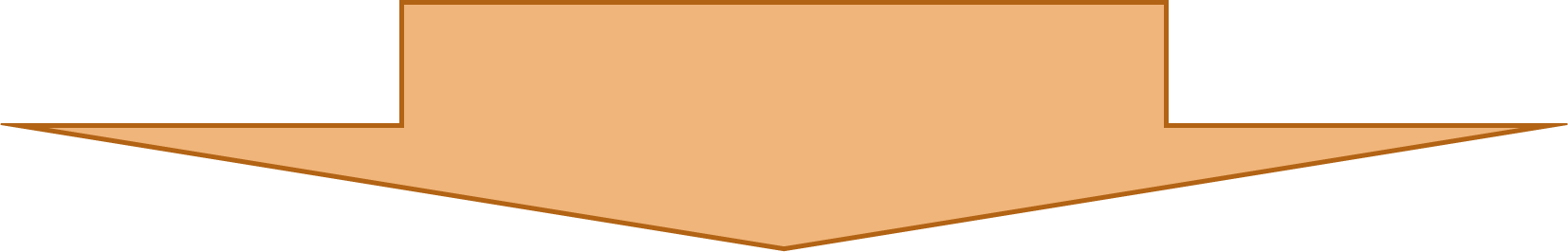 Этапы бюджетного процесса
Утверждение проекта бюджета
Исполнение бюджета
Составление проекта бюджета
Рассмотрение проекта бюджета
Составление отчета об исполнении бюджета
Утверждение отчета об исполнении бюджета
Основные характеристики бюджета
Доходы – Расходы = Дефицит (Профицит)
Доходы=Расходы 

СБАЛАНСИРОВАННЫЙ БЮДЖЕТ
Доходы <
Расходы =
ДЕФИЦИТ
БЮДЖЕТА
Доходы >
Расходы =
ПРОФИЦИТ
БЮДЖЕТА
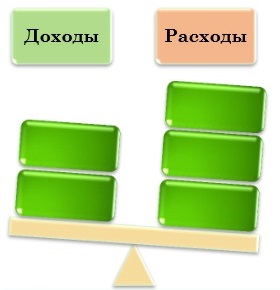 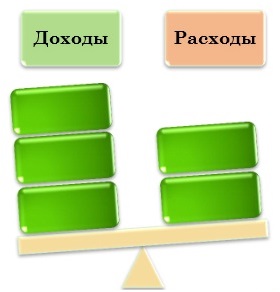 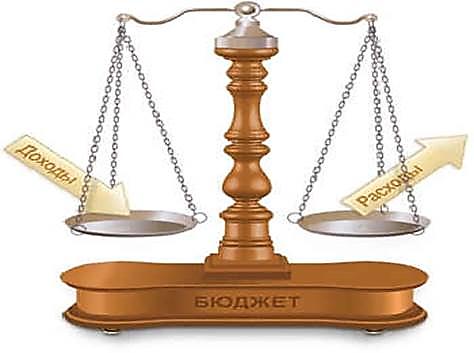 При превышении расходов над доходами принимается решение об источниках покрытия дефицита (например, использовать имеющиеся накопления, остатки, взять в долг).
При превышении доходов над расходами принимается решение, как их использовать (например, накапливать резервы, остатки, погашать долг).
Рассмотрение проекта решения Соболевского муниципального района Камчатского края о районном бюджете
Доходы бюджета
Доходы бюджета – поступающие  в бюджет денежные средства
НАЛОГОВЫЕ ДОХОДЫ

доходы от предусмотренных законодательством Российской Федерации о налогах и сборах федеральных налогов и сборов, в том числе от налогов, предусмотренных специальными налоговыми режимами, региональных и местных налогов, а также пеней и штрафов по ним
НЕНАЛОГОВЫЕ ДОХОДЫ

доходы от использования имущества, находящегося в государственной или муниципальной собственности; доходы от продажи имущества; доходы от платных услуг, оказываемых казенными учреждениями; средства, полученные в результате применения мер гражданско-правовой, административной и уголовной ответственности; средства самообложения граждан; иные неналоговые доходы
БЕЗВОЗМЕЗДНЫЕ ПОСТУПЛЕНИЯ
 
дотации, субсидии, субвенции, межбюджетные трансферты из бюджетов вышестоящего уровня; безвозмездные поступления от физических и юридических лиц, в том числе добровольные пожертвования
Структура доходов районного бюджета в 2016-2019 годах
тыс. рублей
Информация об объеме дотаций на выравнивание бюджетной обеспеченности бюджету Соболевского муниципального района Камчатского края с 2009 года
тыс. рублей
Информация о динамике поступления налоговых и неналоговых доходов Соболевского муниципального района Камчатского края 
с 2009 года
тыс. рублей
Налоговые и неналоговые доходы районного бюджета
Объёмы поступлений налоговых доходов на 2017 год и на плановый период 2018 и 2019 годов
тыс. рублей
Объёмы поступлений неналоговых доходов на 2017 год и на плановый период 2018 и 2019 годов
тыс. рублей
Основные налоговые доходы районного бюджета
Налог на доходы физических лиц
Налог на совокупный доход
Налоги на имущество
тыс. рублей
Структура доходов районного бюджета на 2017 год и плановый период 2018 и 2019 годов (по долям)
Расходы районного бюджета
тыс. рублей
Структура расходов районного бюджетав 2017-2019 годахпо разделам классификации расходов бюджета
Структура расходов районного бюджета на 2017 год    по разделам классификации  расходов бюджетов
Расходы на социально-культурную сферу
ВСЕГО РАСХОДЫ
358,251
Расходы на социально-культурную сферу
218,149

60,9%
млн. рублей
355,287
217,082

61,1%
374,629
2019 год
216,181

57,7%
2018 год
2017 год
Расходы на социально-культурную сферу в 2017 г.
млн. рублей
Структура межбюджетных трансфертов бюджетам поселений в 2016-2019 годах
млн. руб.
Распределение ассигнований Соболевского района на 2017-2019 годы 
в разрезе муниципальных программ, подпрограмм, основных мероприятий
тыс. рублей
Контактная информация
Администрация Соболевского муниципального района
684200, Камчатский край, Соболевский район, с. Соболево,    ул. Советская, 23 
Электронный адрес: srmo@rambler.ru
Тел. 8 (415 36) 32-2-98, факс: 8 (415 36) 32-3-01

Комитет по бюджету и финансам администрации Соболевского муниципального района                           
684200, Камчатский край, Соболевский район, с. Соболево,    ул. Советская, 23
Тел. 8 (415 36) 32-0-34;факс:  8 (415 36) 32-4-34
Электронный адрес: srmo-fin@yandex.ru